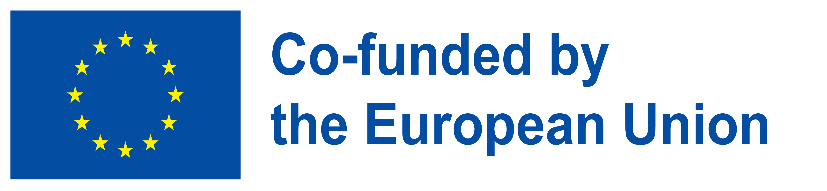 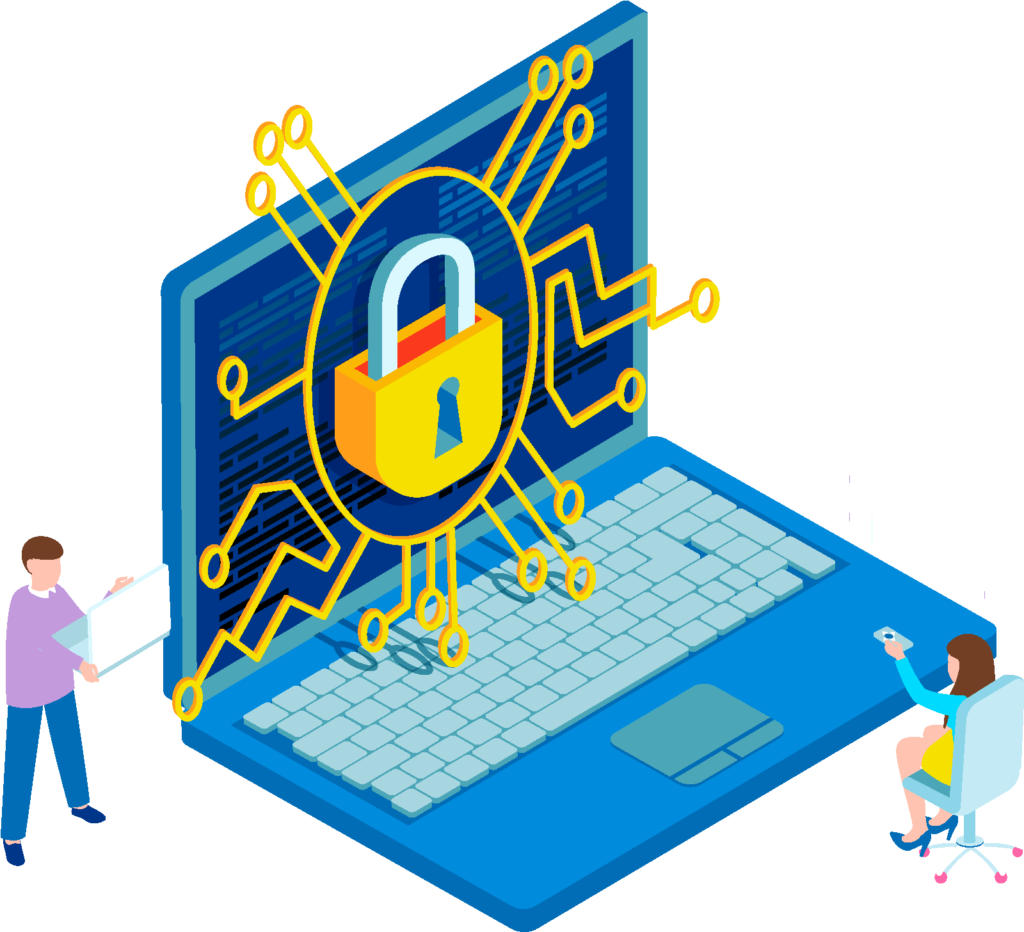 Digitálna bezpečnosť – závery
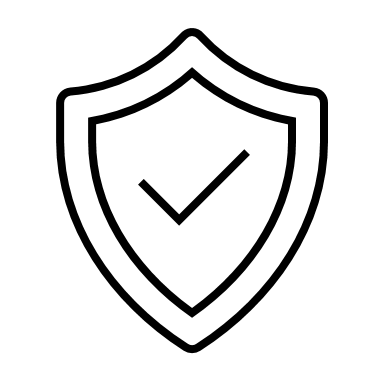 Building Digital Resilience by Making Digital Wellbeing and Security Accessible to All2022-2-SK01-KA220-ADU-000096888
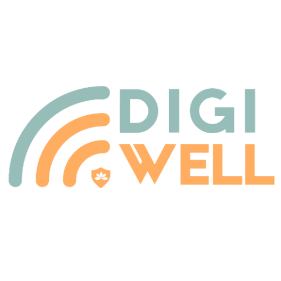 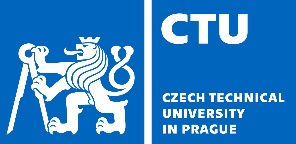 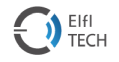 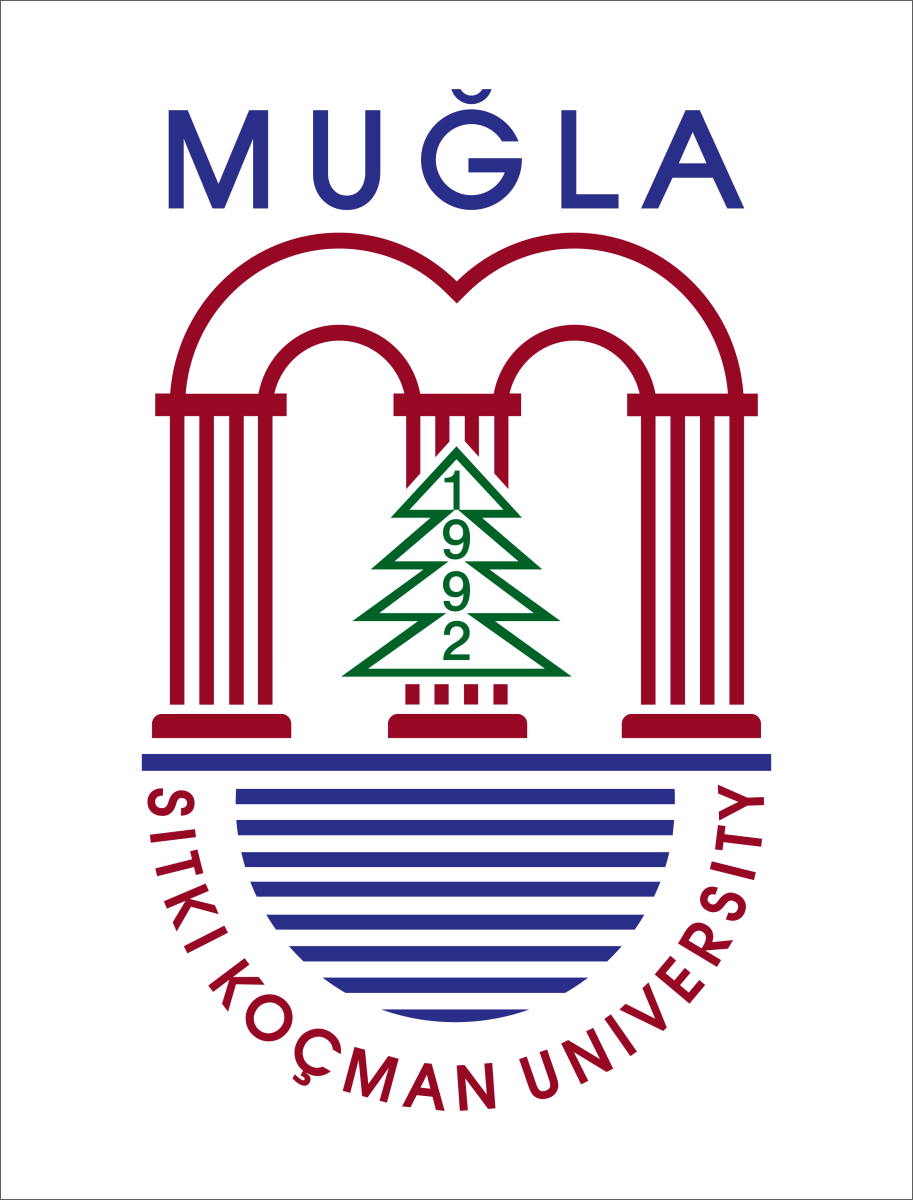 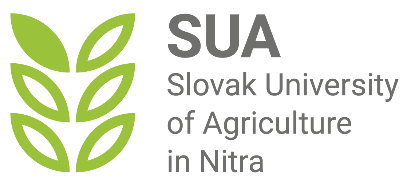 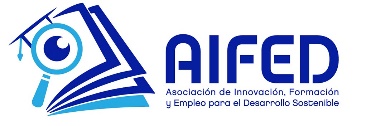 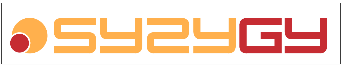 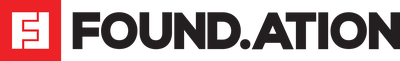 Digitálna bezpečnosť
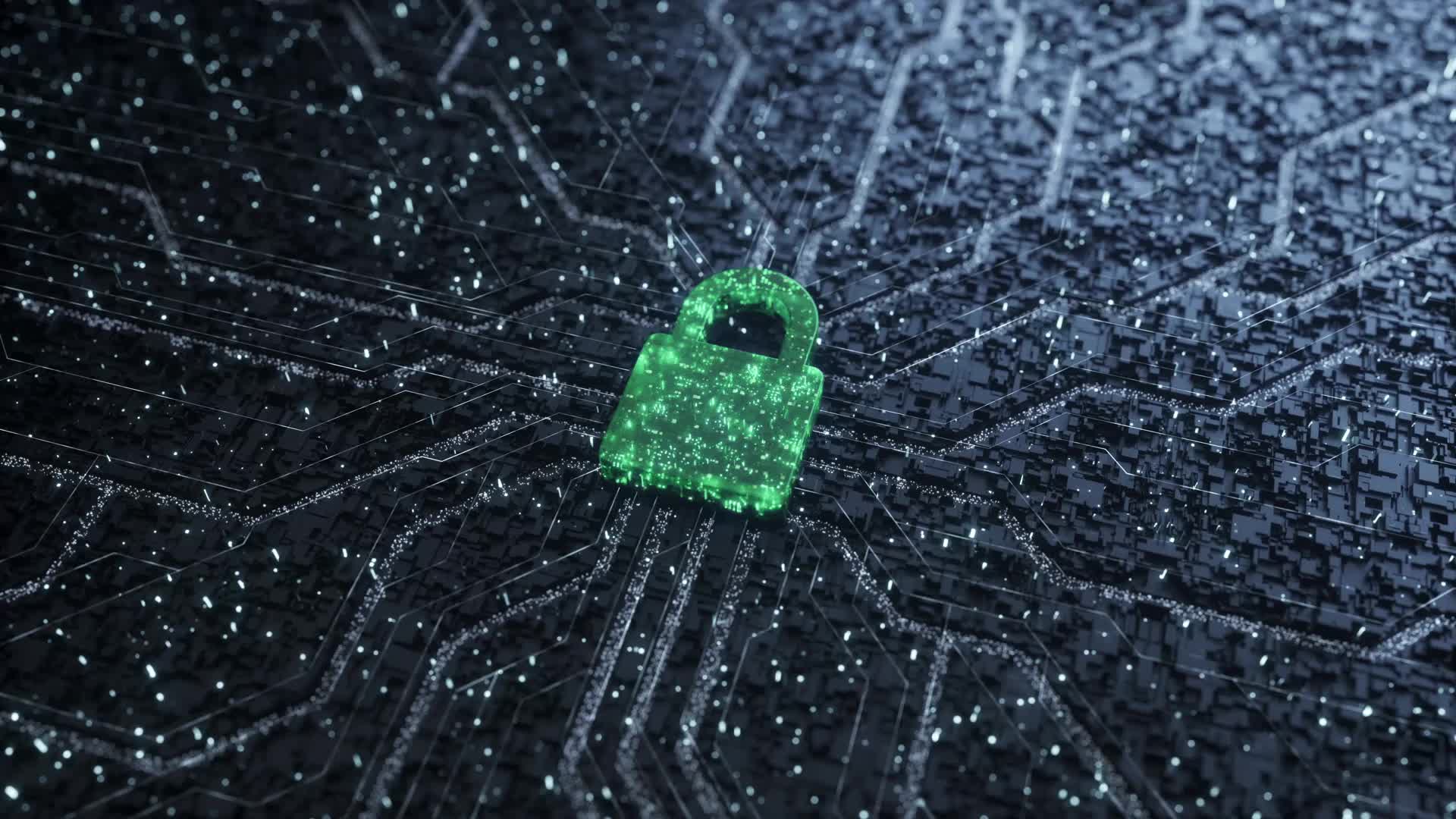 Bezpečnosť v online prostredí je jedným z najväčších problémov, ktorým čelia jednotlivci v dnešnom modernom svete.
Ochrana vašej identity, údajov a zariadení je nevyhnutnou výzvou, ktorú nemožno brať na ľahkú váhu.
[Speaker Notes: "Let's start by understanding what digital well-being really means. It's all about finding that balance between using technology to enhance our lives and making sure it doesn't take over. We'll be exploring practical ways to achieve this balance."]
Cieľom modulu digitálnej bezpečnosti je vybaviť dospelých zručnosťami potrebnými na zodpovedné správanie v online svete a rozvíjať kompetencie dospelých pre digitálnu odolnosť.
Obsah modulu:
Digitálna identita a digitálna stopa
Návyky digitálnej bezpečnosti
Bezpečnosť sociálnych sietí a internetového bankovníctva
Digital Security Module
Sub-sekcia 1 Digitálna identita a digitálna stopa
Digitálna identita a digitálna stopa– tipy a triky
Sub-sekcia 2 Návyky digitálnej bezpečnosti
Návyky digitálnej bezpečnosti– tipy a triky
Sub-sekcia 3 Bezpečnosť sociálnych sietí
Bezpečnosť sociálnych sietí– tipy a triky
Sub-sekcia 4 Bezpečnosť internetového bankovníctva
Bezpečnosť internetového bankovníctva– tipy a triky
10 základných opatrení, ktoré by sme mali prijať na zvýšenie našej digitálnej odolnosti:
Zamknite a zabezpečte digitálne zariadenia.
Vytvorte si silné heslá pre prístup k akémukoľvek zariadeniu a účtu.
Nastavte si dvojfaktorové/multifaktorové overenie pre prístup k akémukoľvek zariadeniu a účtu.
Skontrolujte alebo odfiltrujte neznámych odosielateľov – neodpovedajte na správy od neznámych odosielateľov.
Vykonajte všetky aktualizácie softvéru.
Stiahnite si softvér a aplikácie z oficiálnych obchodov.
Skontrolujte nastavenia „ochrany a súkromia“ prehliadača.
Navštívte legitímne webové stránky – skontrolujte bezpečnosť webových stránok.
Používajte dôveryhodných predajcov – nakupujte na obľúbených alebo známych webových stránkach.
Využívajte internet banking s bezpečným internetovým pripojením – vyhnite sa používaniu verejnej wifi.
Odporúčané tipy a čítanie
Bezplatná licencia
 
Produkt vyvinutý v rámci projektu „Budovanie digitálnej odolnosti sprístupňovaním digitálnej pohody a bezpečnosti všetkým 2022-2-SK01-KA220-ADU-000096888“ bol vyvinutý s podporou Európskej komisie a odráža výlučne názor autora. Európska komisia nezodpovedá za obsah dokumentov.
Publikácia získava licenciu Creative Commons CC BY-NC SA.
 


Táto licencia vám umožňuje distribuovať, remixovať, vylepšovať a stavať na diele, ale len nekomerčne. Pri použití diela ako aj úryvkov z neho musí:
Musí byť uvedený zdroj a odkaz na licenciu a musia byť uvedené možné zmeny. Autorské práva zostávajú autorom dokumentov.
Dielo nie je možné použiť na komerčné účely.
Ak dielo prekomponujete, prevediete alebo na ňom staviate, vaše príspevky musia byť publikované pod rovnakou licenciou ako originál.
Vylúčenie zodpovednosti:
Financované Európskou úniou. Vyjadrené pohľady a názory sú však len názormi autora (autorov) a nemusia nevyhnutne odrážať pohľady a názory Európskej únie alebo Európskej výkonnej agentúry pre vzdelávanie a kultúru (EACEA). Európska únia ani EACEA za tieto nezodpovedajú.